Правоугли Координатни систем
Увод
Француски математичар Рене Декарт  осмислио је начин одређивања и записивања  положаја тачака у равни, уводећи правоугли координатни систем, који је у његову част назван Декартов правоугли координатни систем.







Декартов правоугли коорднинатни систем у равни има врло широку примену, како у математици, тако и у многим другим областима.
Користи се у математици да би се једнозначно одредио положај сваке тачке у равни, придружећи јој одговарајући уређен пар реалних бројева, и обрнуто, да се сваком уређеном пару придружи тачка равни.
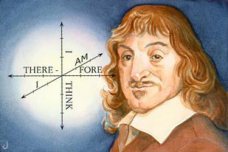 y
4
3
2
1
0
x
-4
-3
-2
-1
1
2
3
4
-1
-2
-3
-4
Задати координатни систем у некој равни нам омогућава да позицију сваке тачке тачно одредимо, и то помоћу два реална броја записана унутар обичних заграда и раздвојена зарезом: (а, b).


Број а је прва координата или апсциса, а број b је друга координата или ордината.


Угаоне области на које осе деле раван називају се квадранти, којих има четири.
y
II
I
4
3
A(-3,2)
2
B(1,1)
1
C(4,0)
0
x
-4
-3
-2
-1
1
2
3
4
-1
-2
D(0,-2)
-3
IV
III
-4
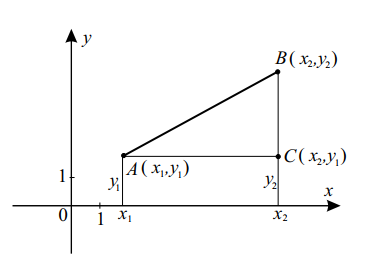